Человек и его организм
Носова Е.В.
МБДОУ «Детский сад комбинированного вида № 55 «Хрусталик» г. Керчь
Тело человека
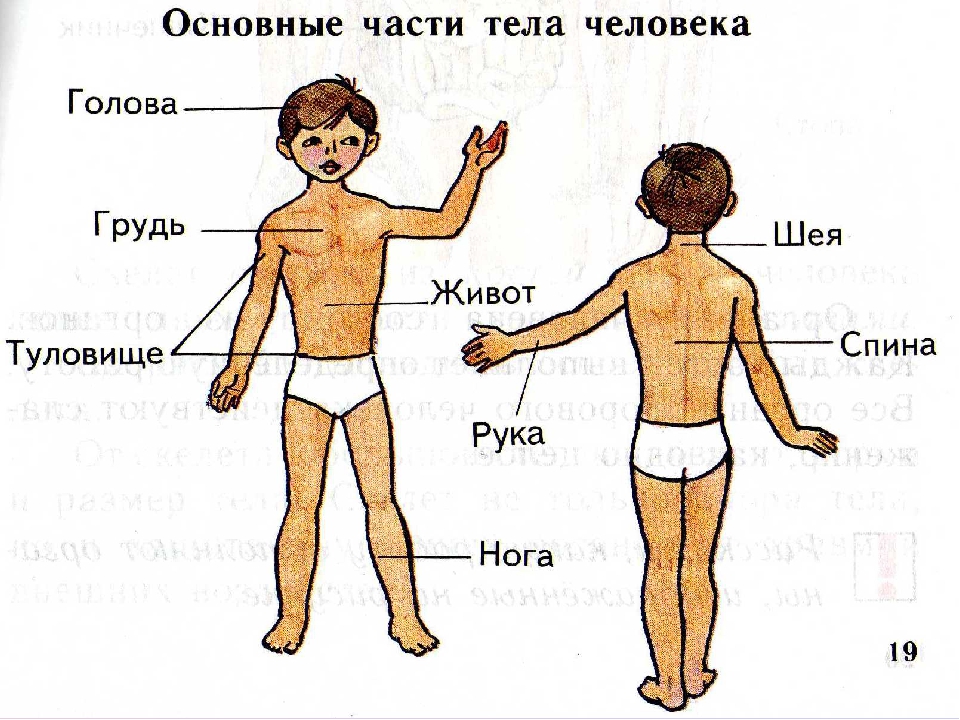 Мозг в разрезе
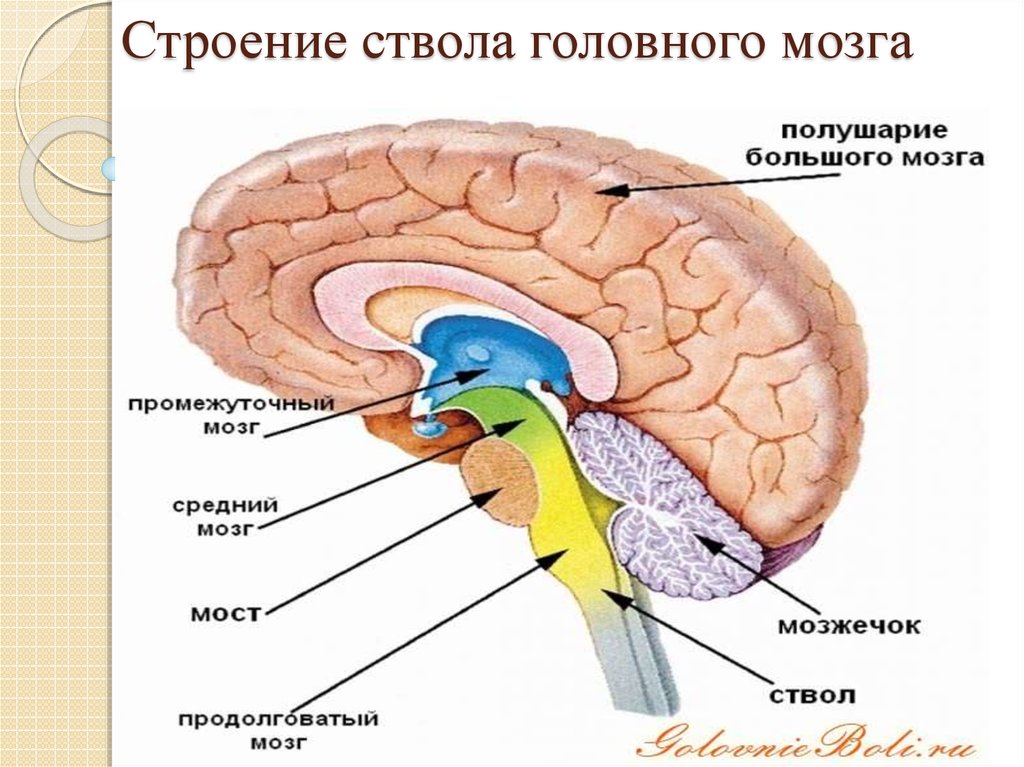 Интересные факты про мозг
1. Мозг не чувствует боль
2. Мозг работает активнее, когда мы спим
3. Мозг производит достаточно электричества, чтобы загорелась небольшая лампочка
4. Объём памяти мозга практически не ограничен
Мозг в черепной коробке
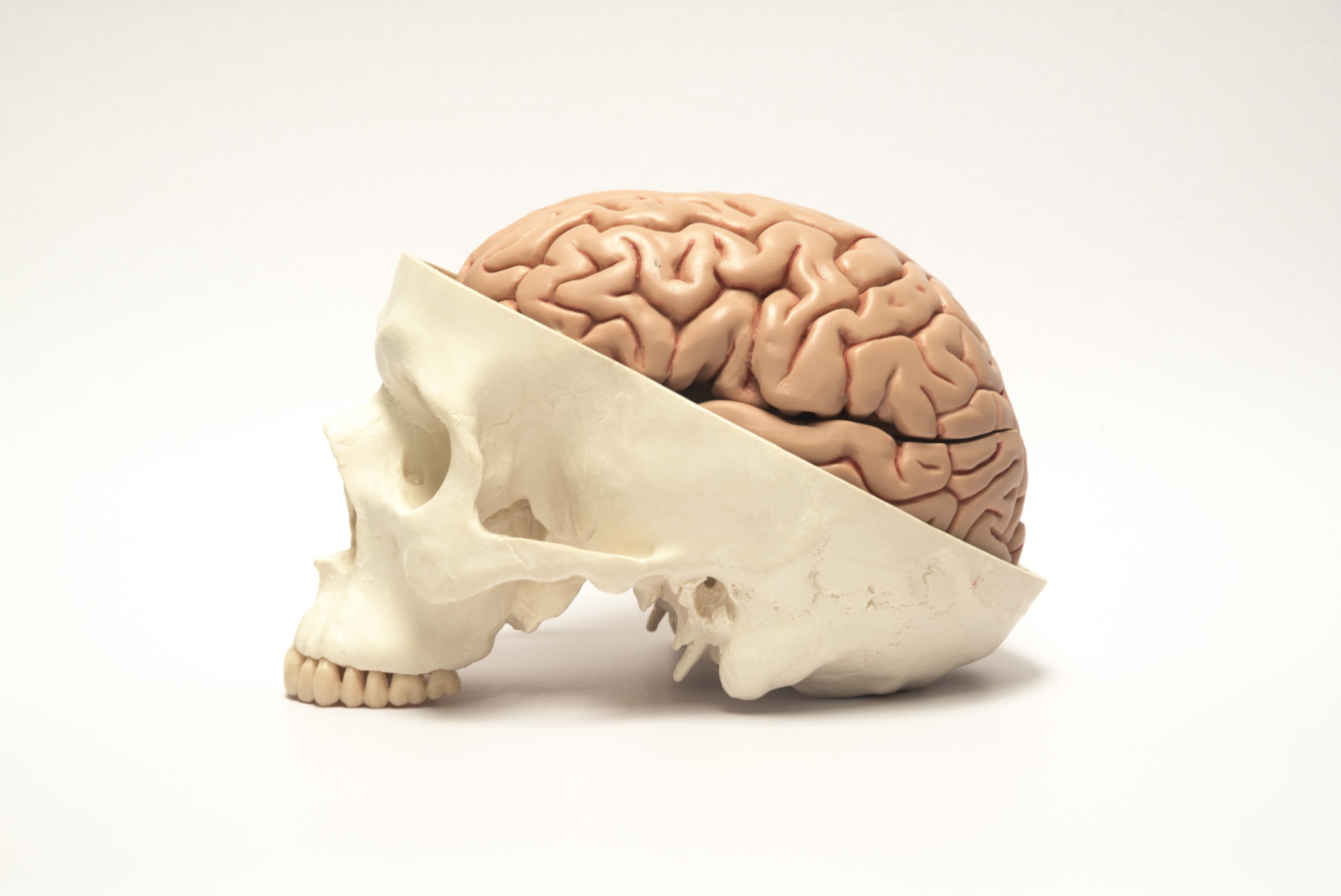 Сердце человека
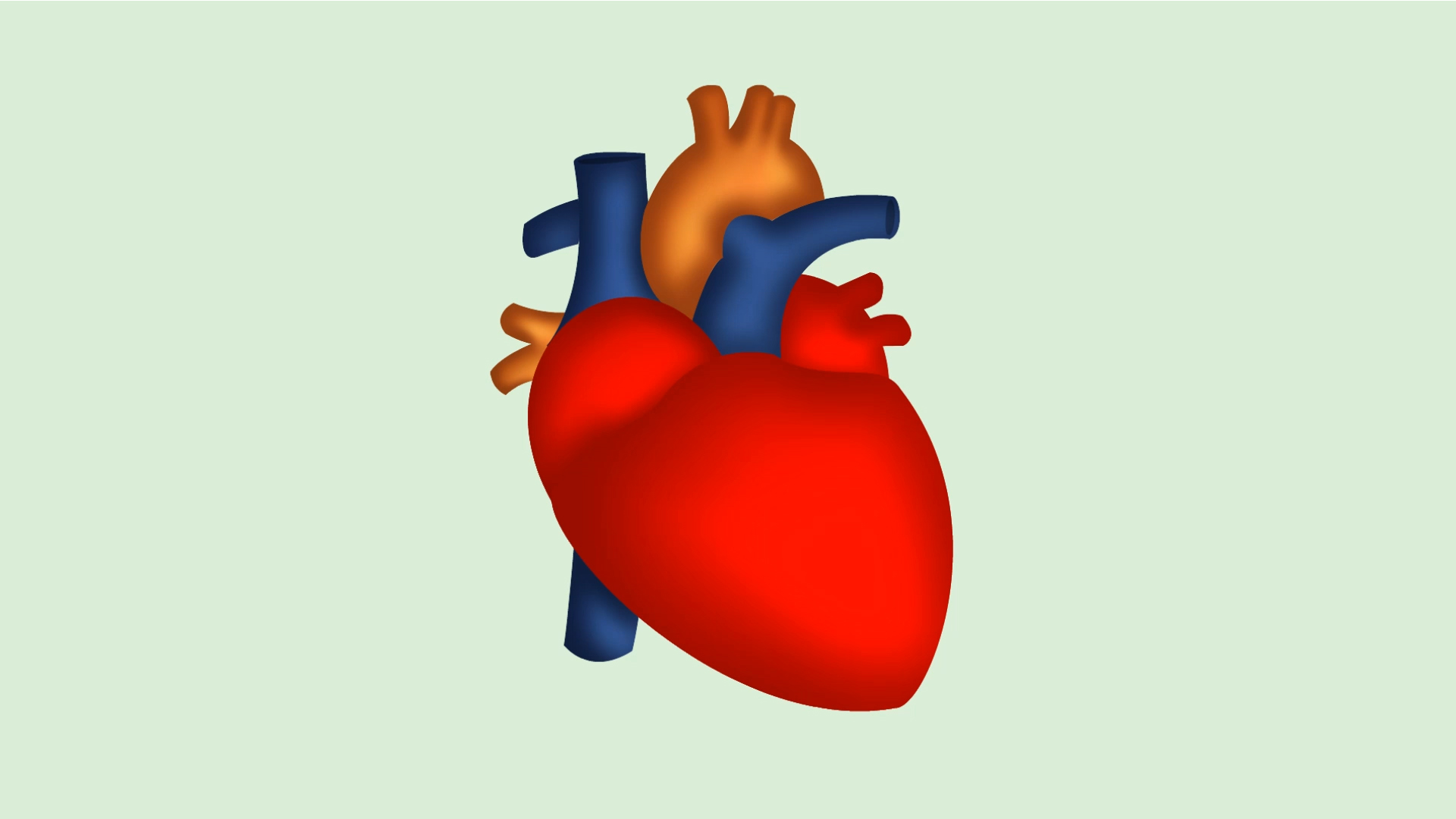 Интересные факты про сердце
У голубого кита самое большое сердце, весящее более чем 680 килограмм.
Женское сердце бьётся немного быстрее — 78 ударов в минуту, а мужское медленнее — 70 ударов.
Размеры сердца равны величине сжатой в кулак кисти рук.
Сердце человека – четырехкамерное, у таракана таких камер 12-13 и каждая из них работает от отдельной группы мышц.
Ежедневно сердце сокращается более 100 тыс. раз, а за всю жизнь до 2,5 миллиарда раз
Человек с кровеносными сосудами и сердцем
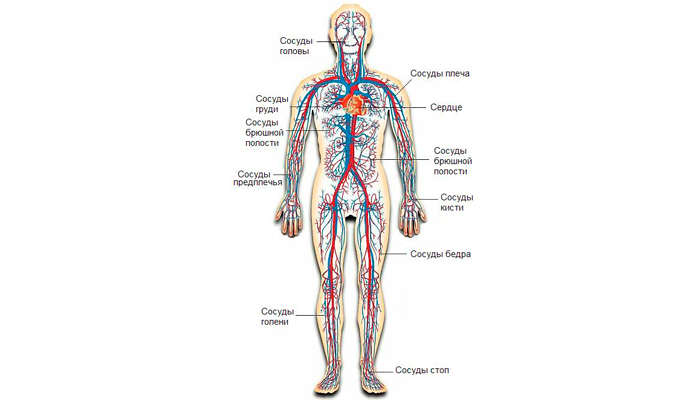 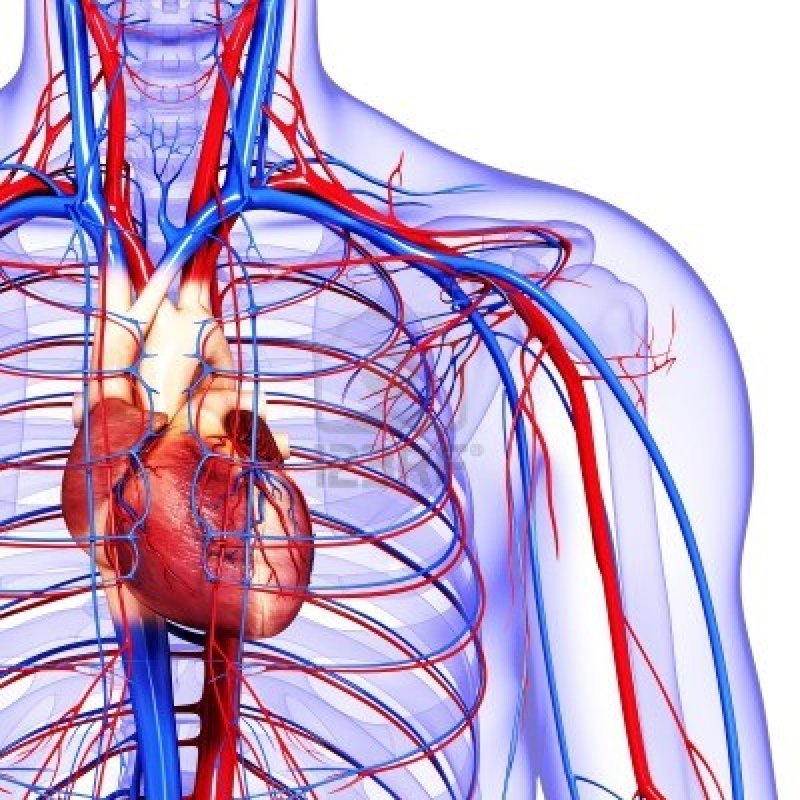 Грудная клетка с сердцем
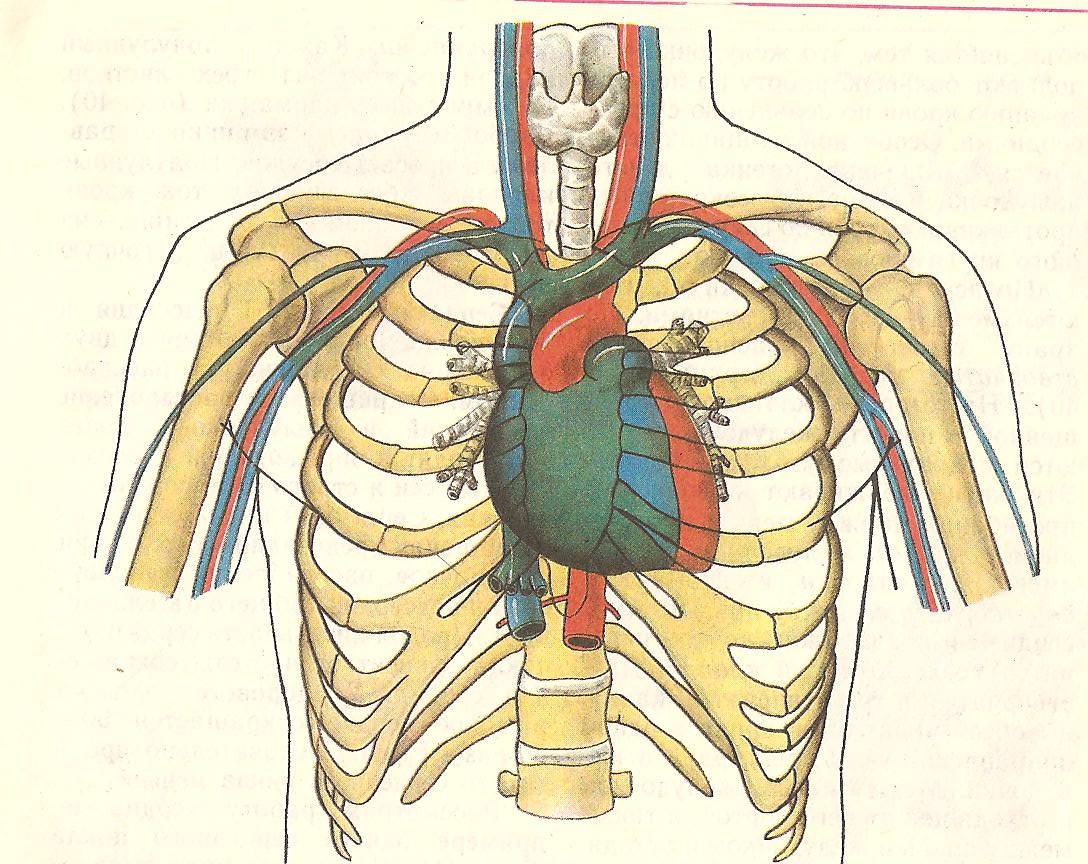 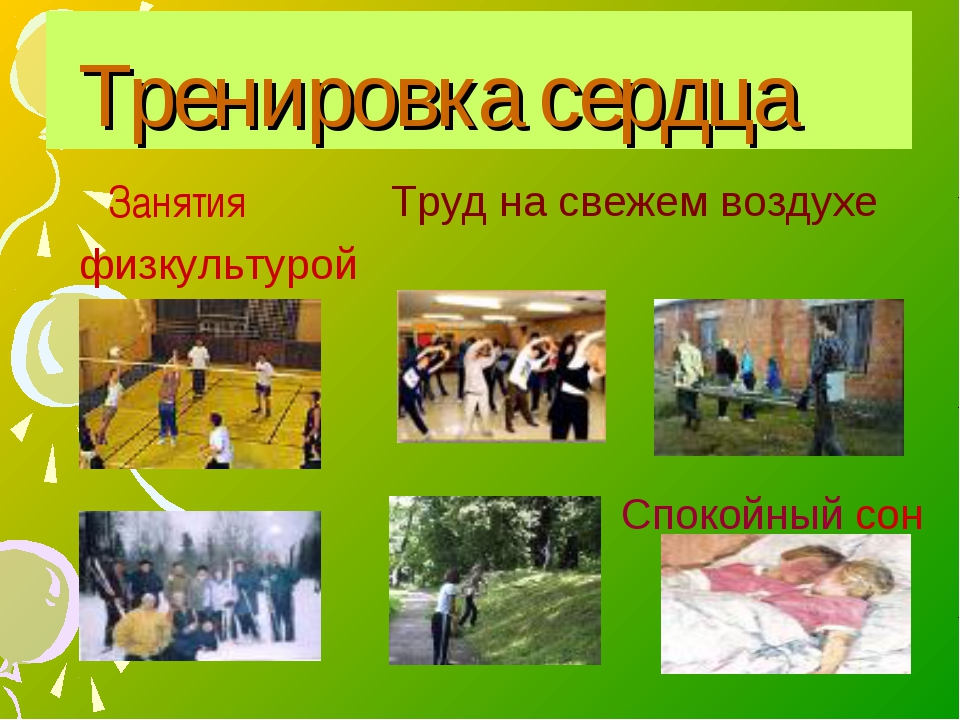 легкие
Интересные факты про легкие
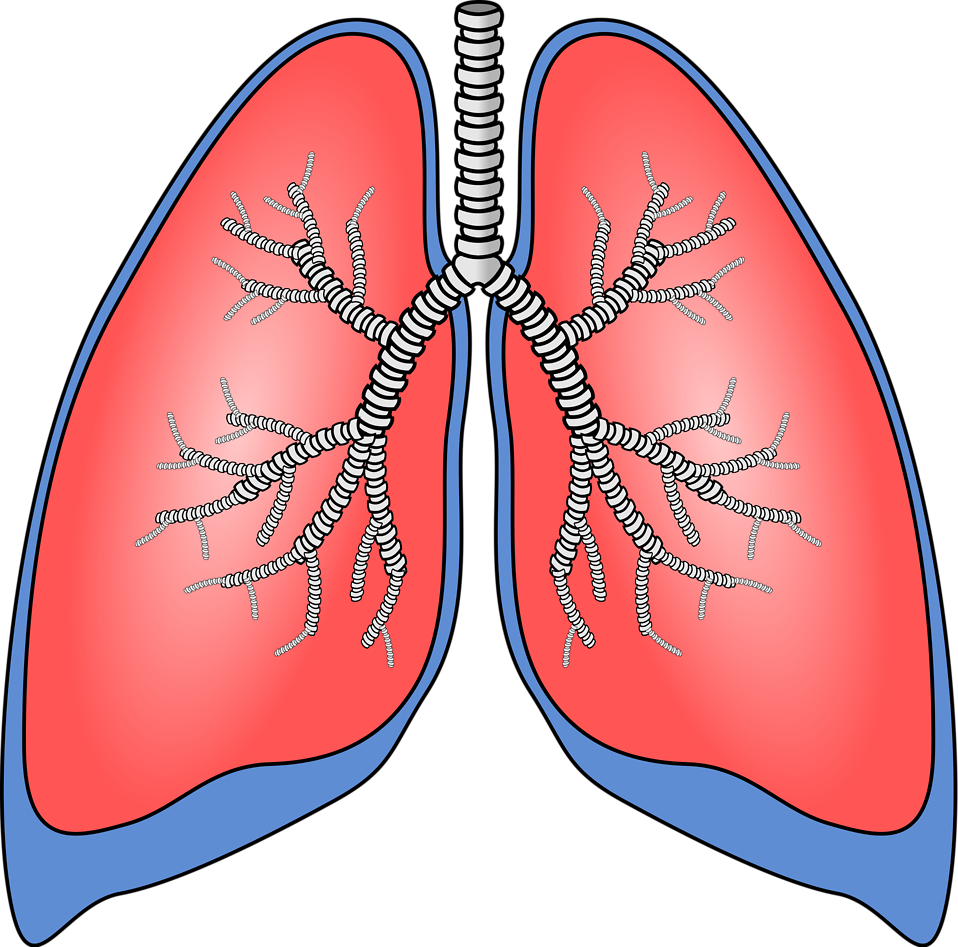 Легкие самый легкий орган человека
Левое легкое немного меньше правого. Благодаря этому для сердца остается больше места.
Легкие выполняют защитную функцию для сердца, т.е. срабатывают как подушка безопасности, предохраняя сердце от ударов.
Легкие в теле
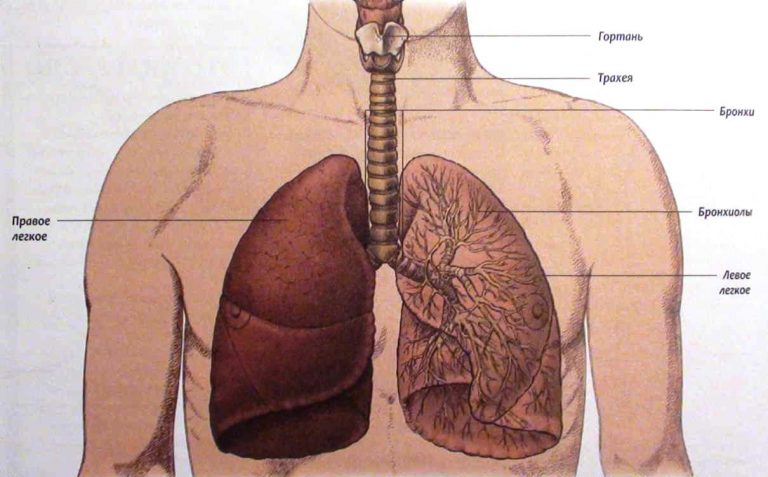 Желудок с едой
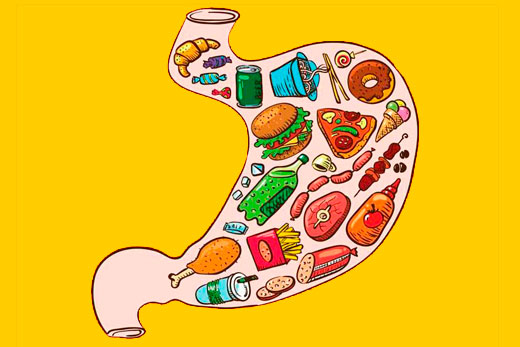 Д/игра «Назови правильно»
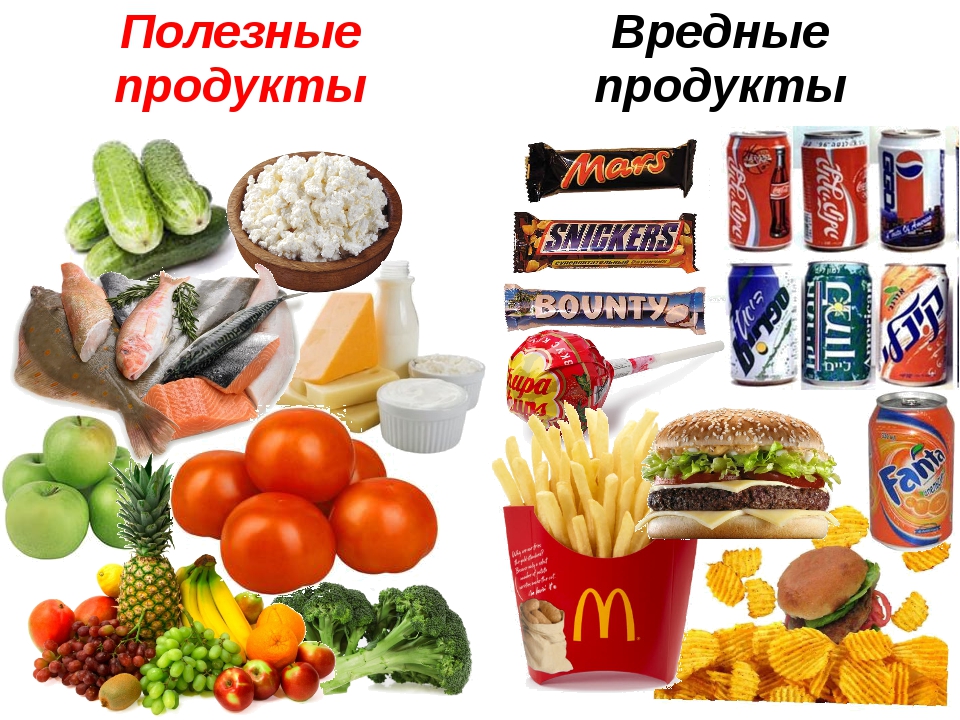 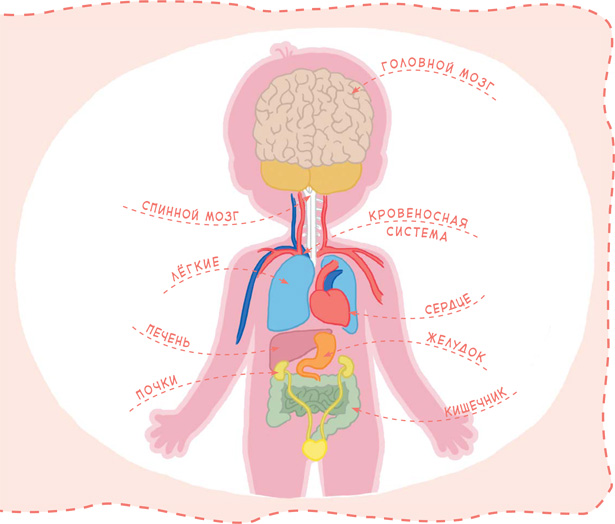